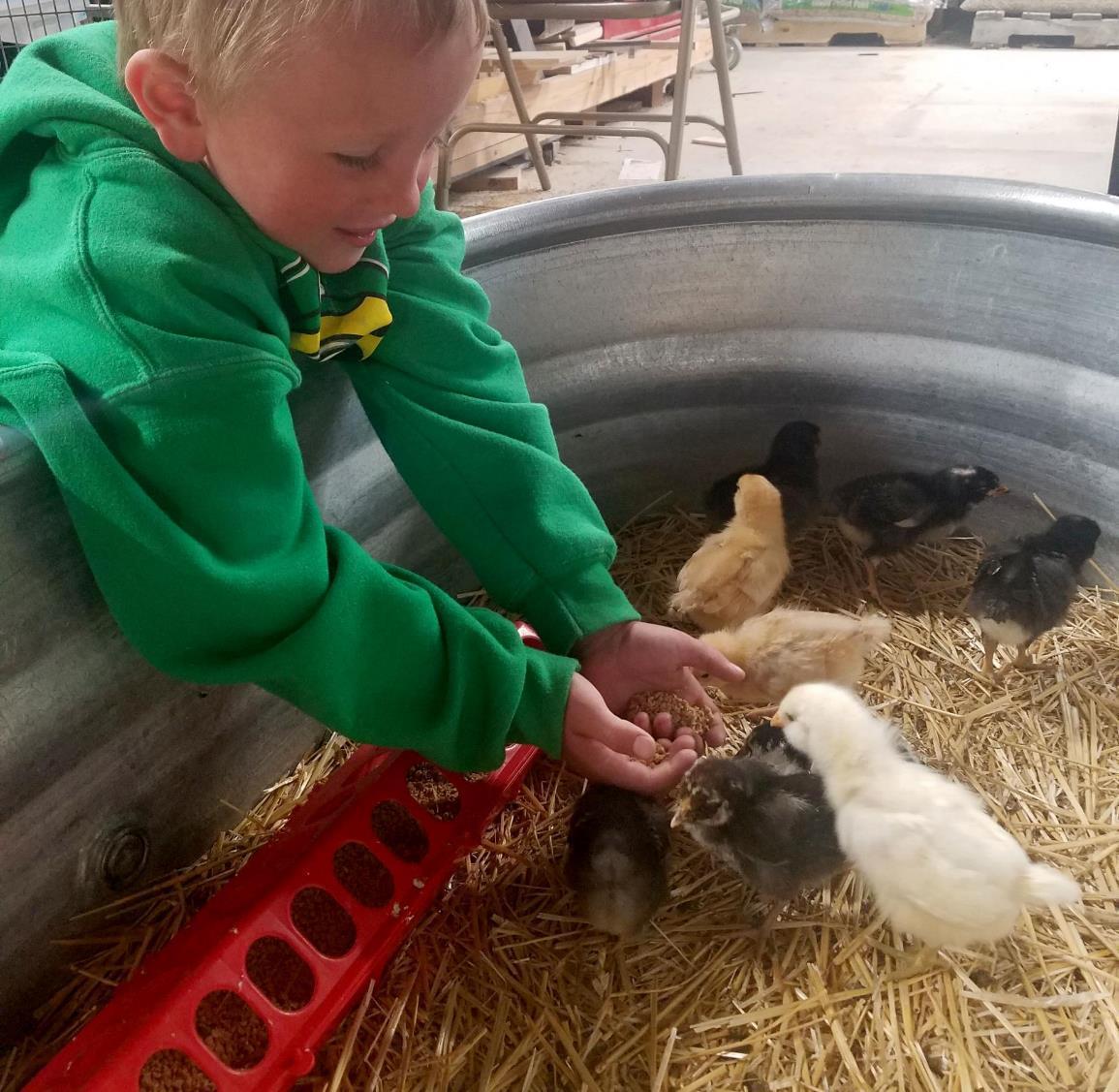 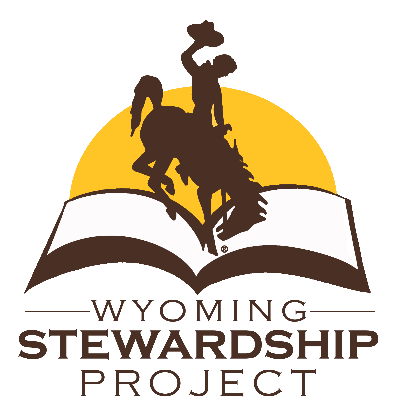 Agriculture
2nd grade
Lesson 3:  
East or West – Where do Crops Grow Best?
[Speaker Notes: Name of the lesson is a link to the website where the lesson plan can be viewed or downloaded.]
Today’s Challenge
Students will: 
Identify which crops are grown in different areas of the state.
Explain why certain crops grow better in different areas.
Photo by Liz Lauck
[Speaker Notes: This is the focus of today’s lesson.]
Think Back:

The Homestead Act

Crops grown in Wyoming

Farmers as good stewards of the land.
Highlights from our last lesson
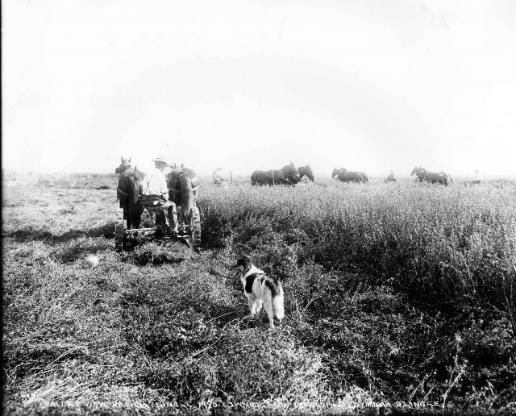 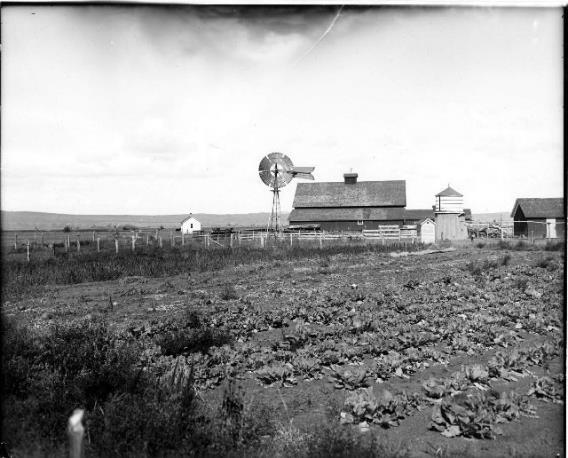 What did you learn from yesterday’s challenge?
Wyoming State Archives – Stimson Collection
[Speaker Notes: Look back on the previous lesson and review the key ideas.]
Hypothesis – an idea or theory that is not proven but leads to further study or discussion.

Hypothesize – to suggest an idea or theory

Irrigation – the process of delivering water to crops

Precipitation – the amount of water an area receives through weather, example: rain and snow.

Elevation -  the distance above sea level or ground level; the height of the land
Vocabulary
[Speaker Notes: These are the new vocabulary words for this lesson.  You may need to adjust this list according to the needs of your students.]
Link: Blank Wyoming Map
[Speaker Notes: Please see “Teacher Note” 1st page of Lesson 3. The map is a live link to the map resources.]
Why are crops grown in different areas of Wyoming?
This Photo by Unknown Author is licensed under CC BY-SA
[Speaker Notes: Procedure #1: Please refer to “Teacher Note” for procedure #1 & #2.]
Wyoming Agriculture Map
What do you notice about crops and water availability in a given area?

How does elevation affect how crops grow?

Why are crops grown in some areas but not in others?
[Speaker Notes: Procedure #2: To begin, you can choose the county where you live or a county the students choose. Refer to Teacher Note in the lesson for additional suggestions.]
Irrigation Map
What do you notice about crops and water availability in a given area?

How does elevation affect how crops grow?

Why are crops grown in some areas but not in others?
[Speaker Notes: Procedure #2]
Elevation Map
What do you notice about crops and water availability in a given area?

How does elevation affect how crops grow?

Why are crops grown in some areas but not in others?
[Speaker Notes: Procedure #2]
Map ObservationsMake a hypothesis about why crops grow in some locations and not others.
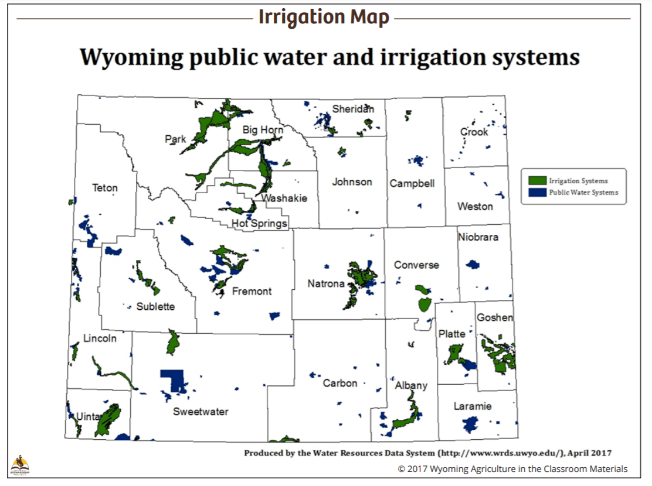 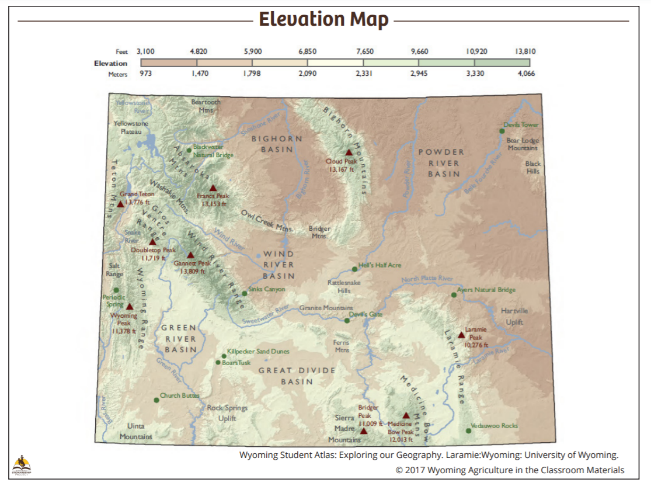 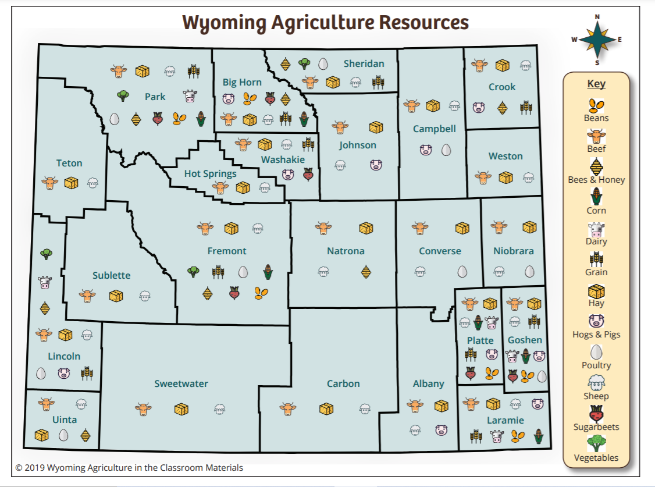 [Speaker Notes: Assessment: You can add a slide to record student thinking.]
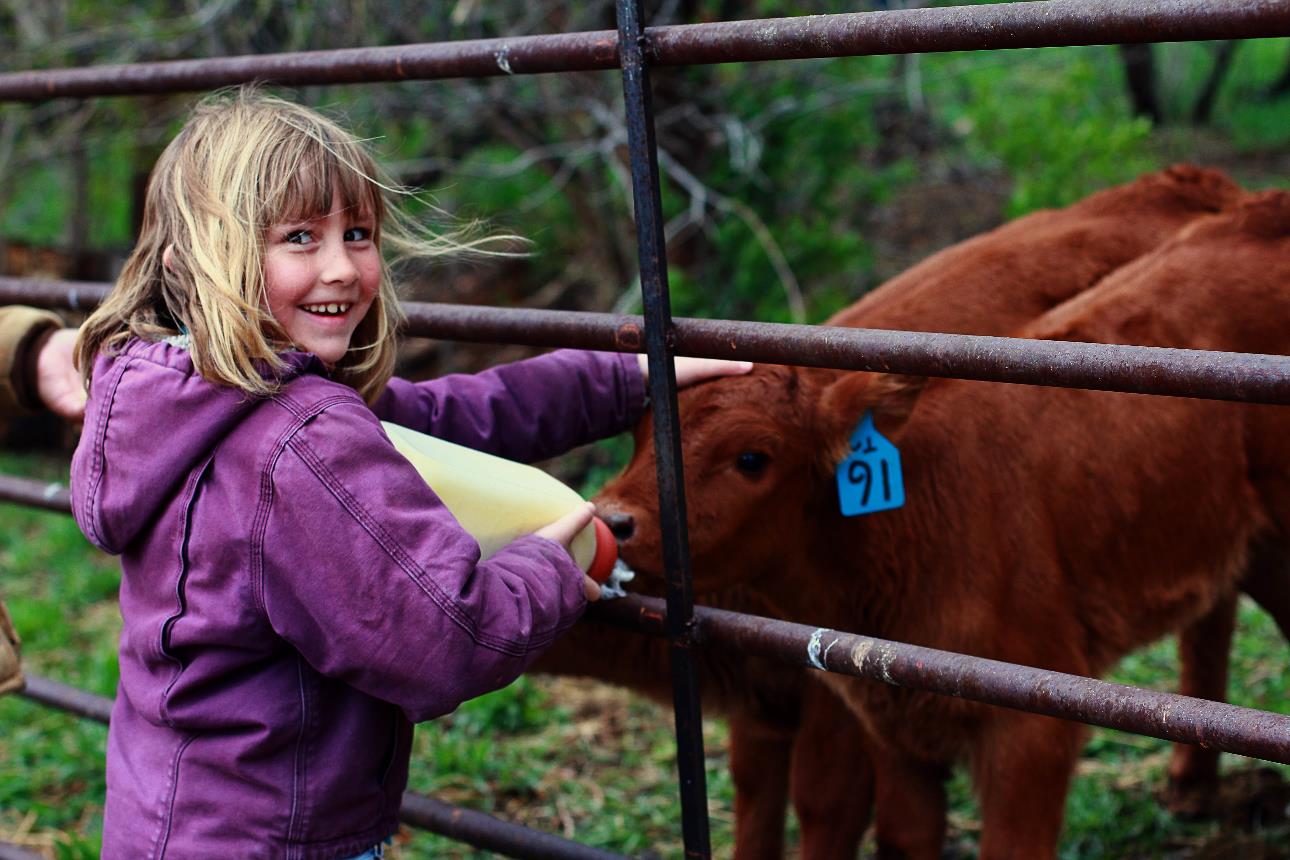 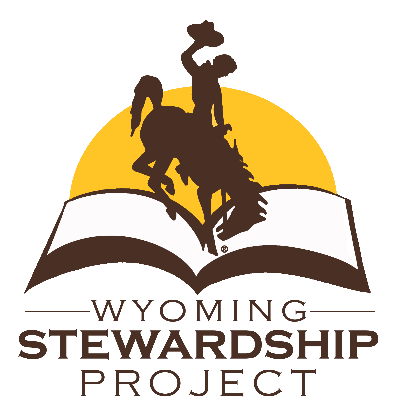 What did we learn from today’s challenge?
[Speaker Notes: Provide the students an opportunity to explain their learning.]